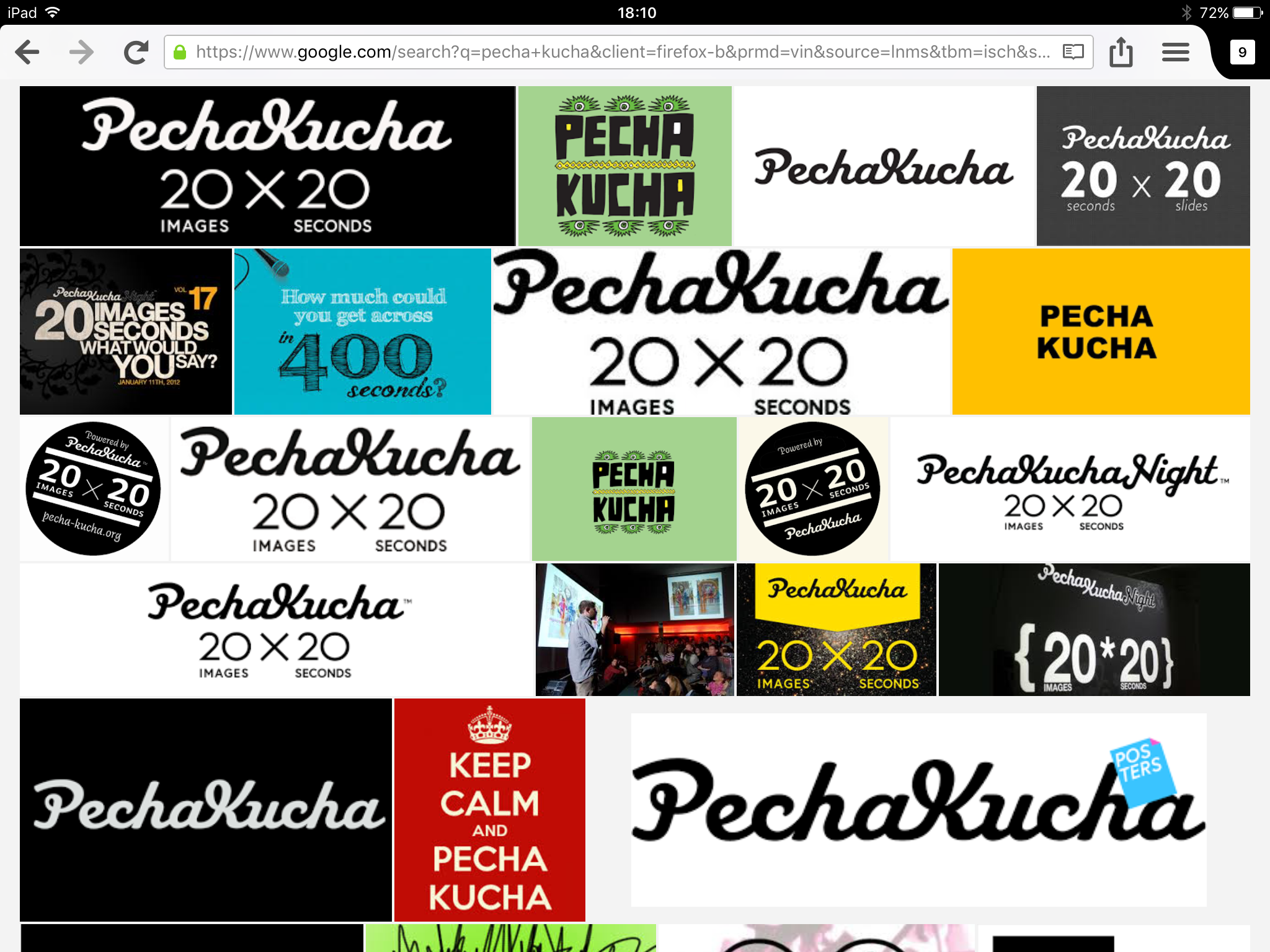 [Speaker Notes: Intro 1 Is a way of making presentations which consists only of images]
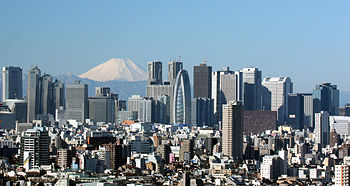 [Speaker Notes: Intro 2 Pecha kucha emerged in tokyo as a practice designed to make presentations more interesting and dynamic]
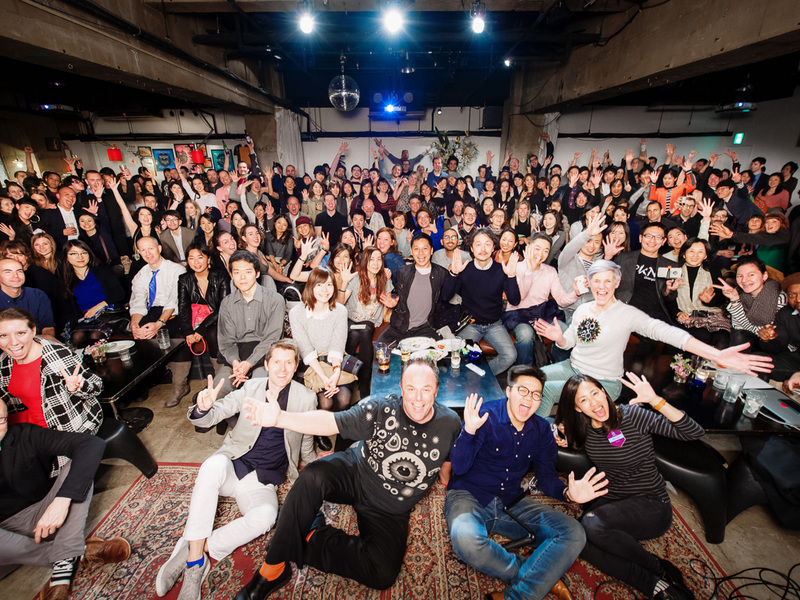 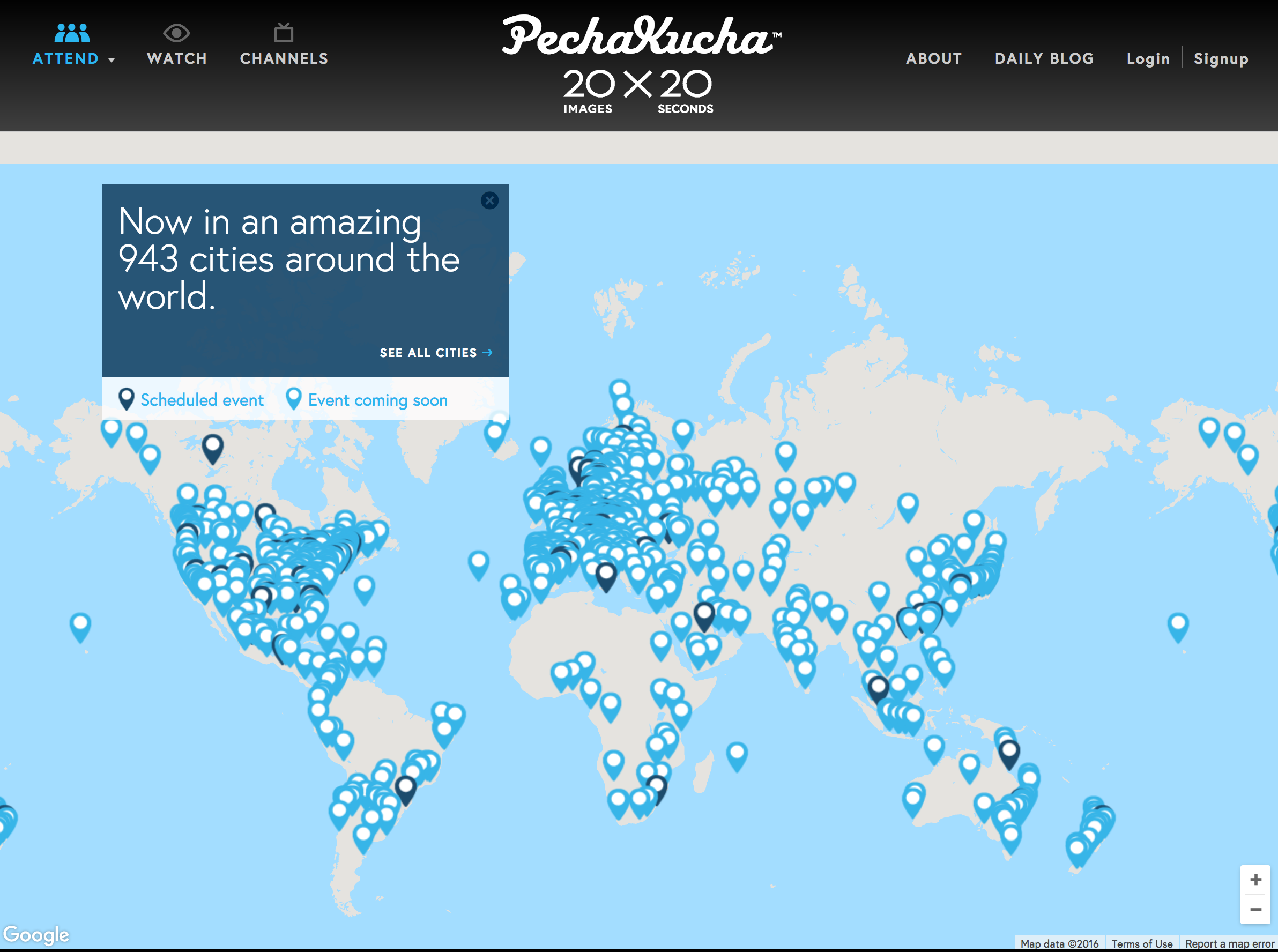 [Speaker Notes: Since that time 2003) they have become increasingly widespread and are used as a method of getting together and exchanging information right across the world]
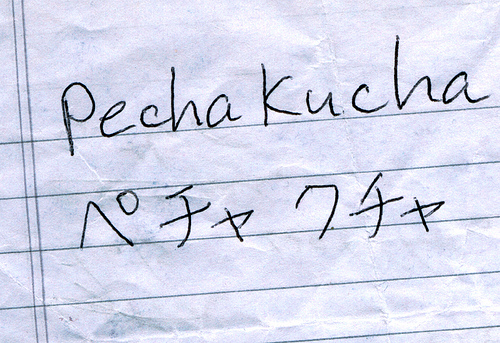 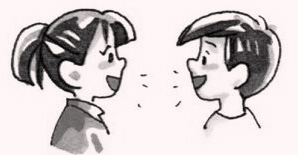 [Speaker Notes: Body 1.1 principles 
The word pecha kuca is the japanese for chit chat – and the motivation to introduce them was to stimulate coversations]
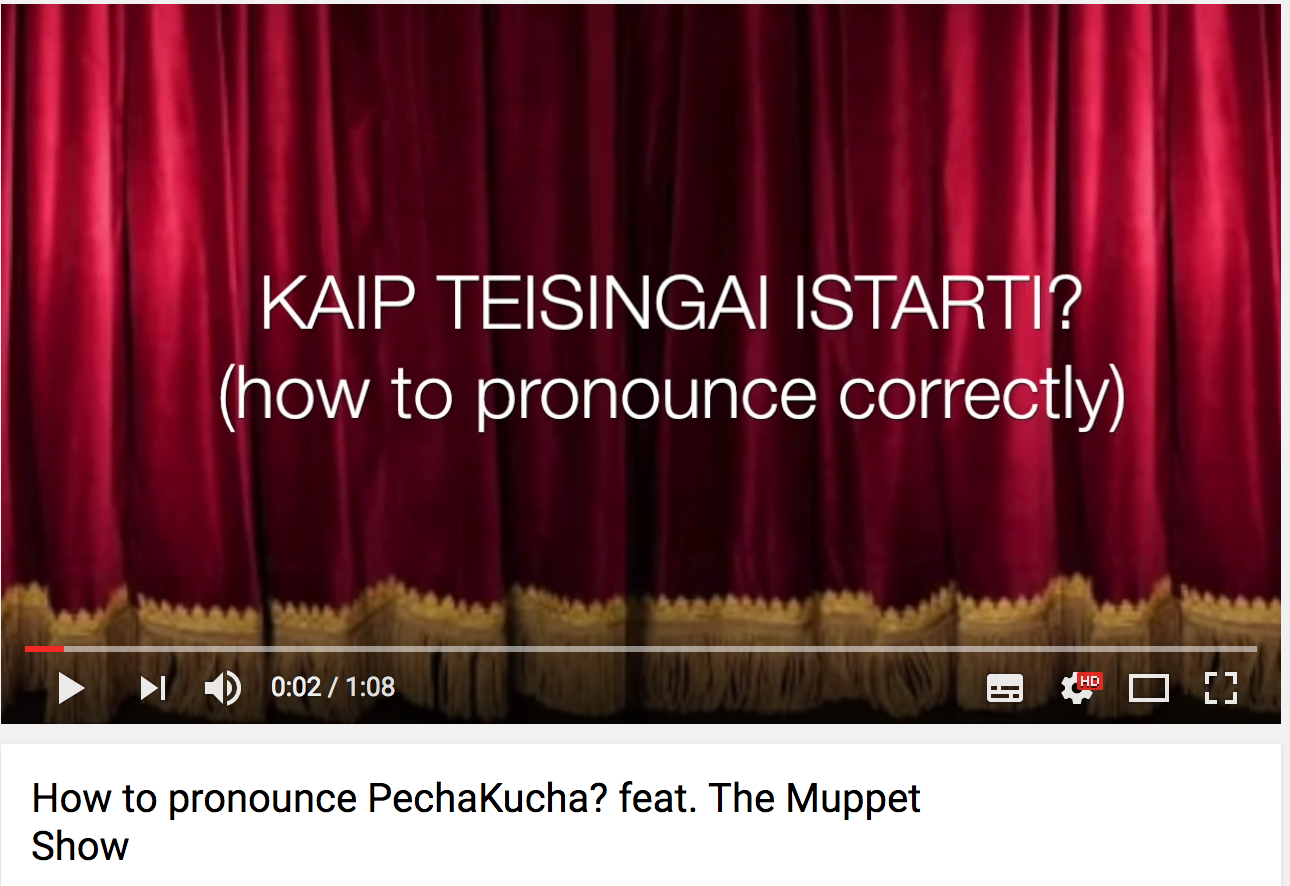 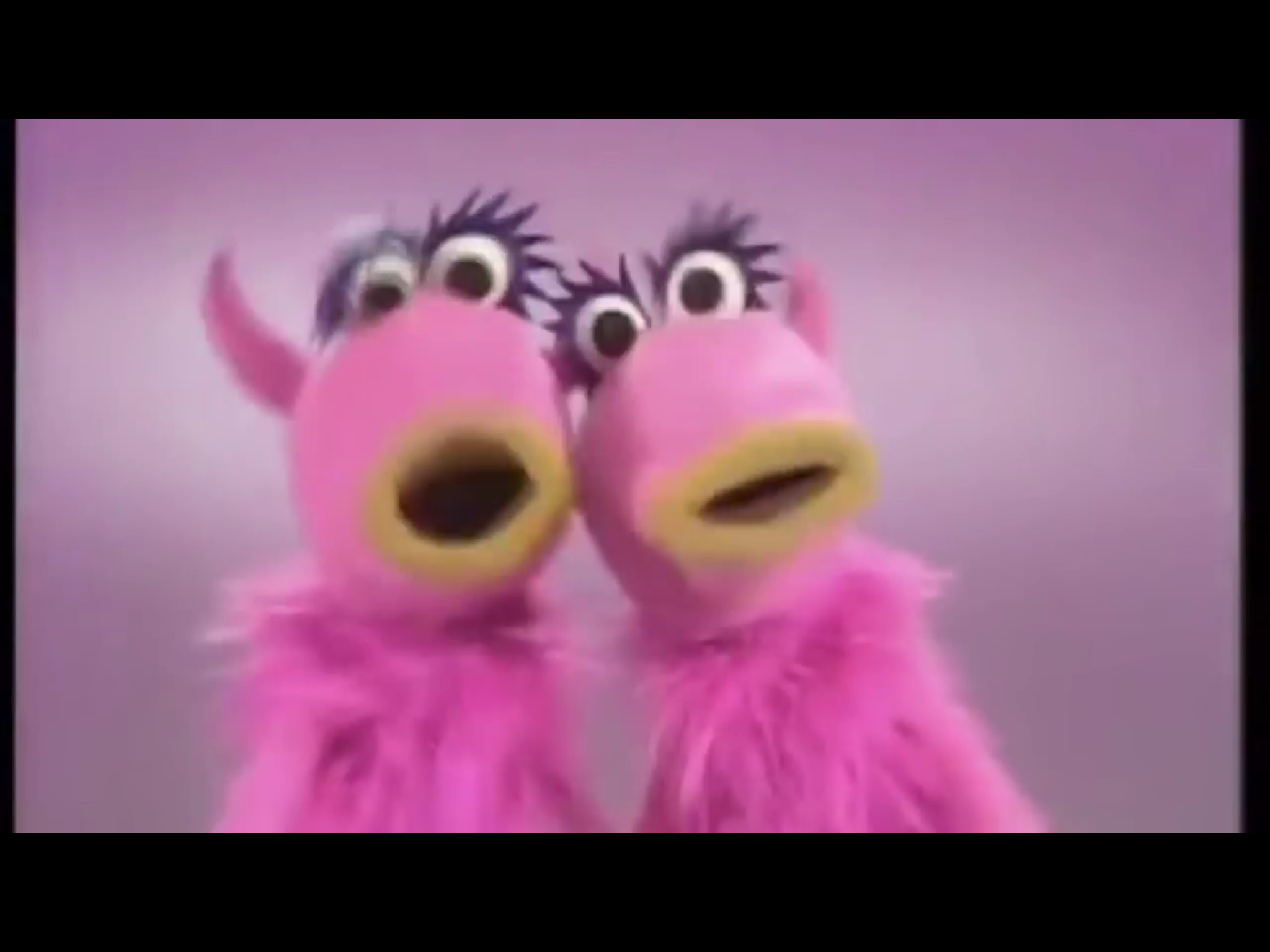 [Speaker Notes: Body 1.2 principles 
At the start  the idea of doing a pechaluch can seem a bit intimidating 
For some, the biggest challenge will be how to pronounce pecha kucha correctly, and there is lots advice and inspiration to be found – even the muppets will help you out]
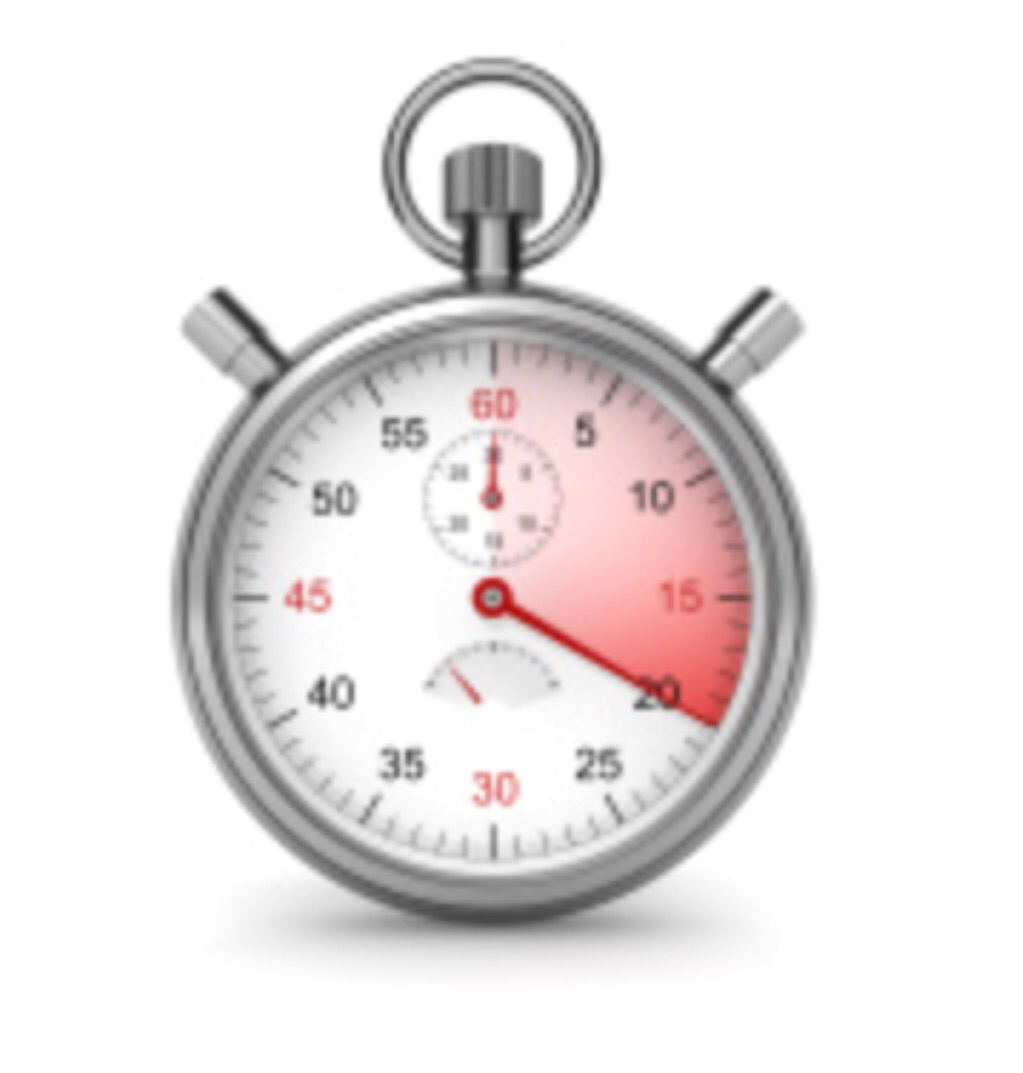 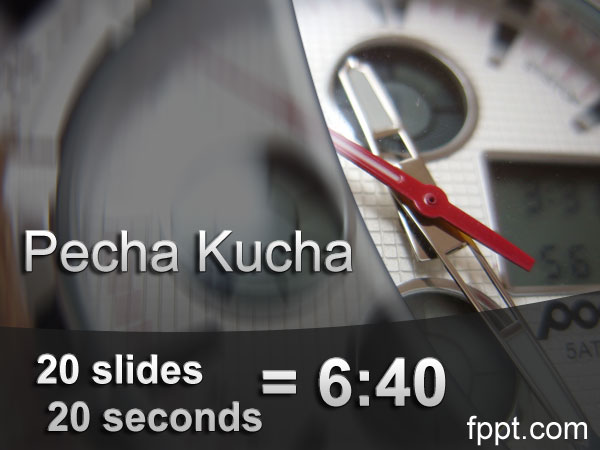 [Speaker Notes: Body 1.3 principles 

In traditional presentation often the biggest challenge is actually keeping to time 
In PK there is an emphasis, and indeed a discipline through the automated advance and the strict allocation of 20 slides only]
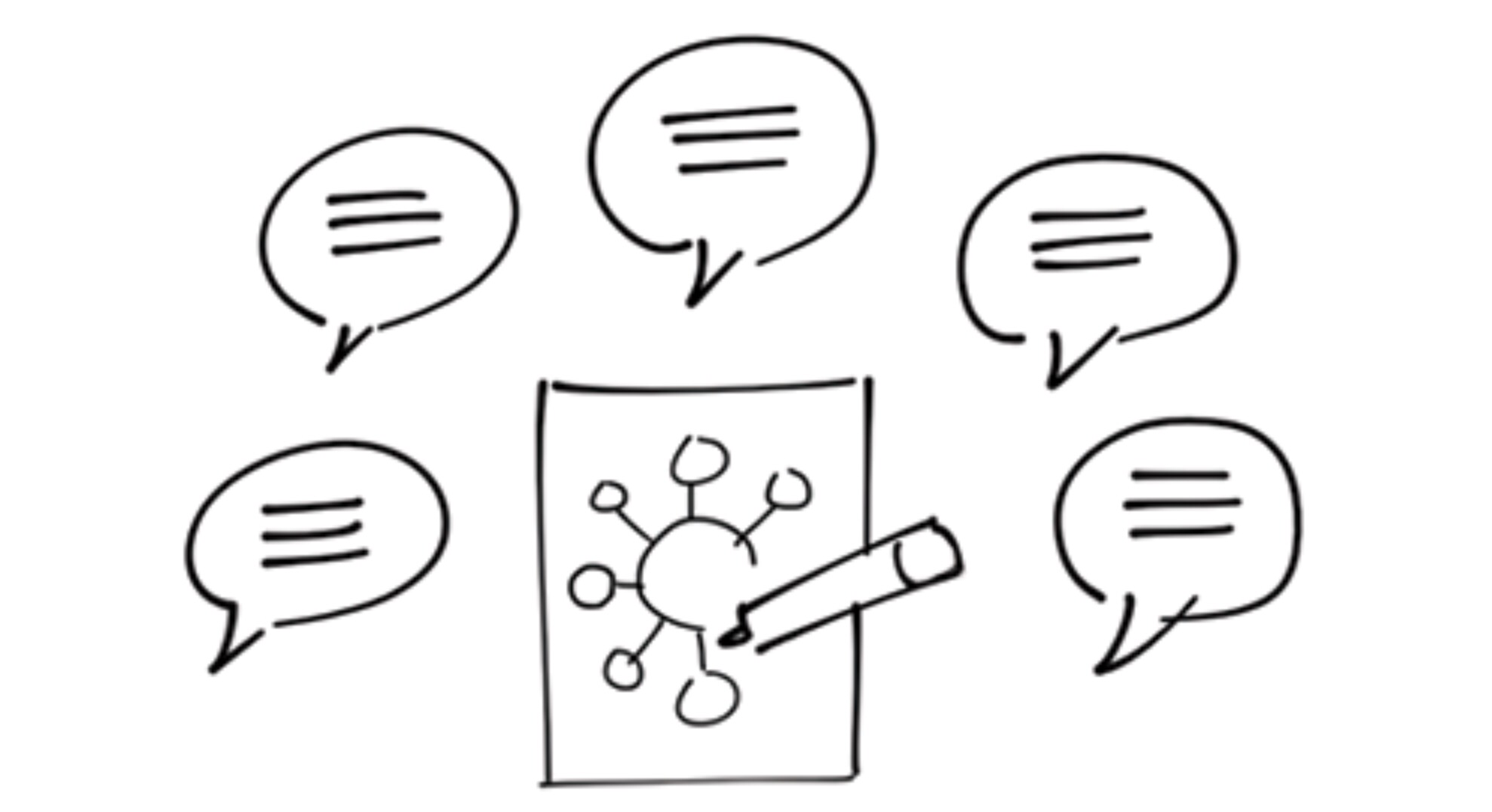 [Speaker Notes: Body 1.4 Principles

There is a challenge to in that strictly speaking the slides should be images only 
Although you can use a few words, but use them sparingly.]
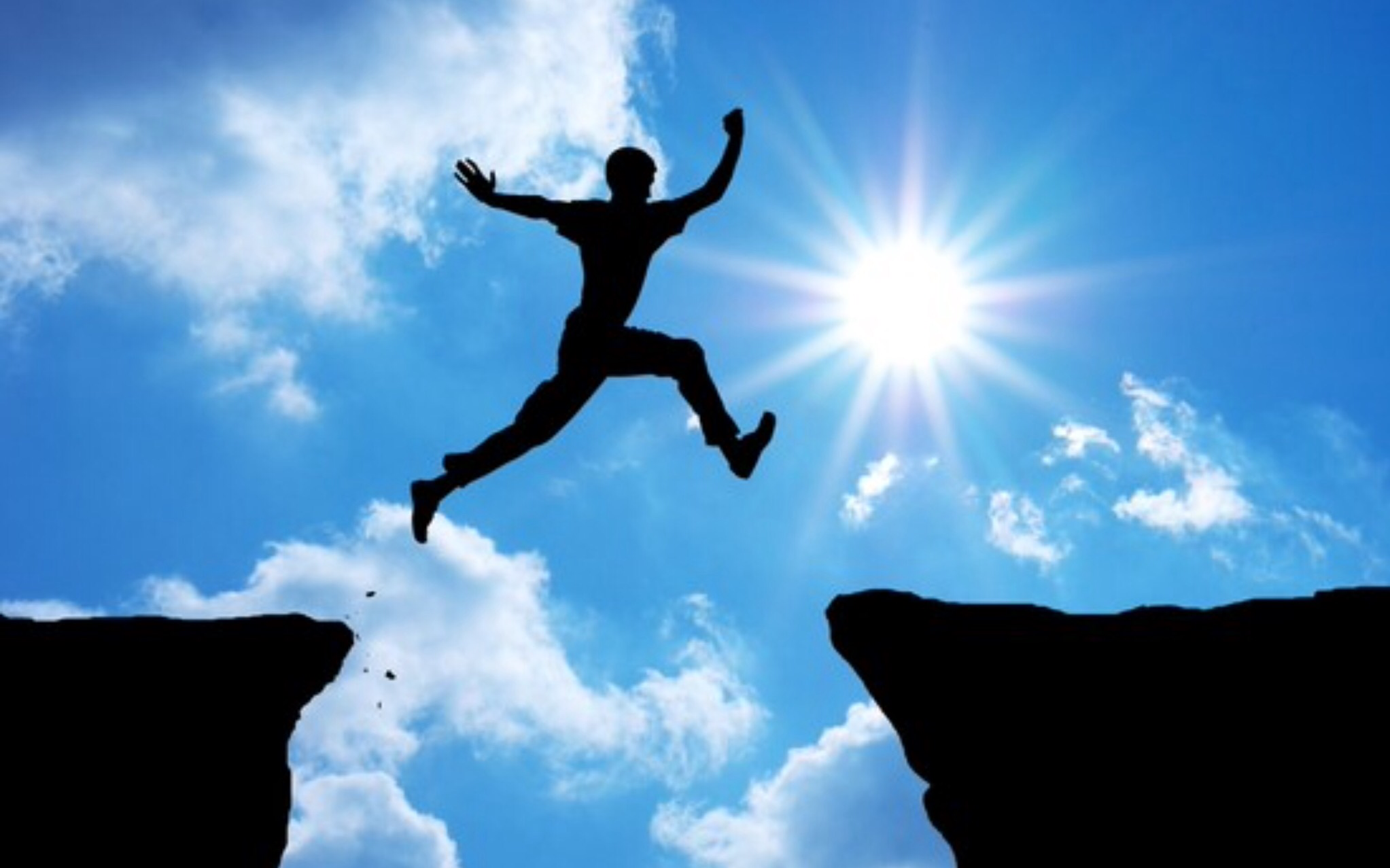 [Speaker Notes: Body 2.1 Learning
Creating a pecha kucha can present a challenge which may well take you out of your comfort zone
And give you additional confidence as your accomplishments increase]
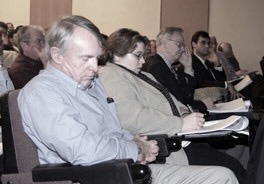 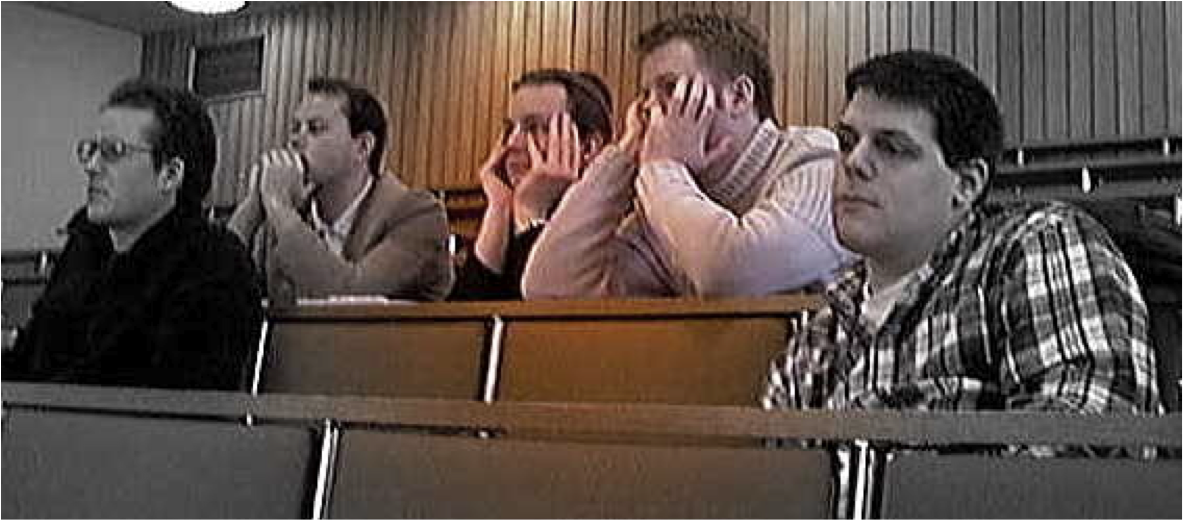 [Speaker Notes: Body 2.2 Learning
You can learn that it is possible to interest an audience 
– too often in traditional presentations presenters read the text from their slides, and provide the audience with little stimiulation 
And there is little more dispiriting than talking to a bored audience]
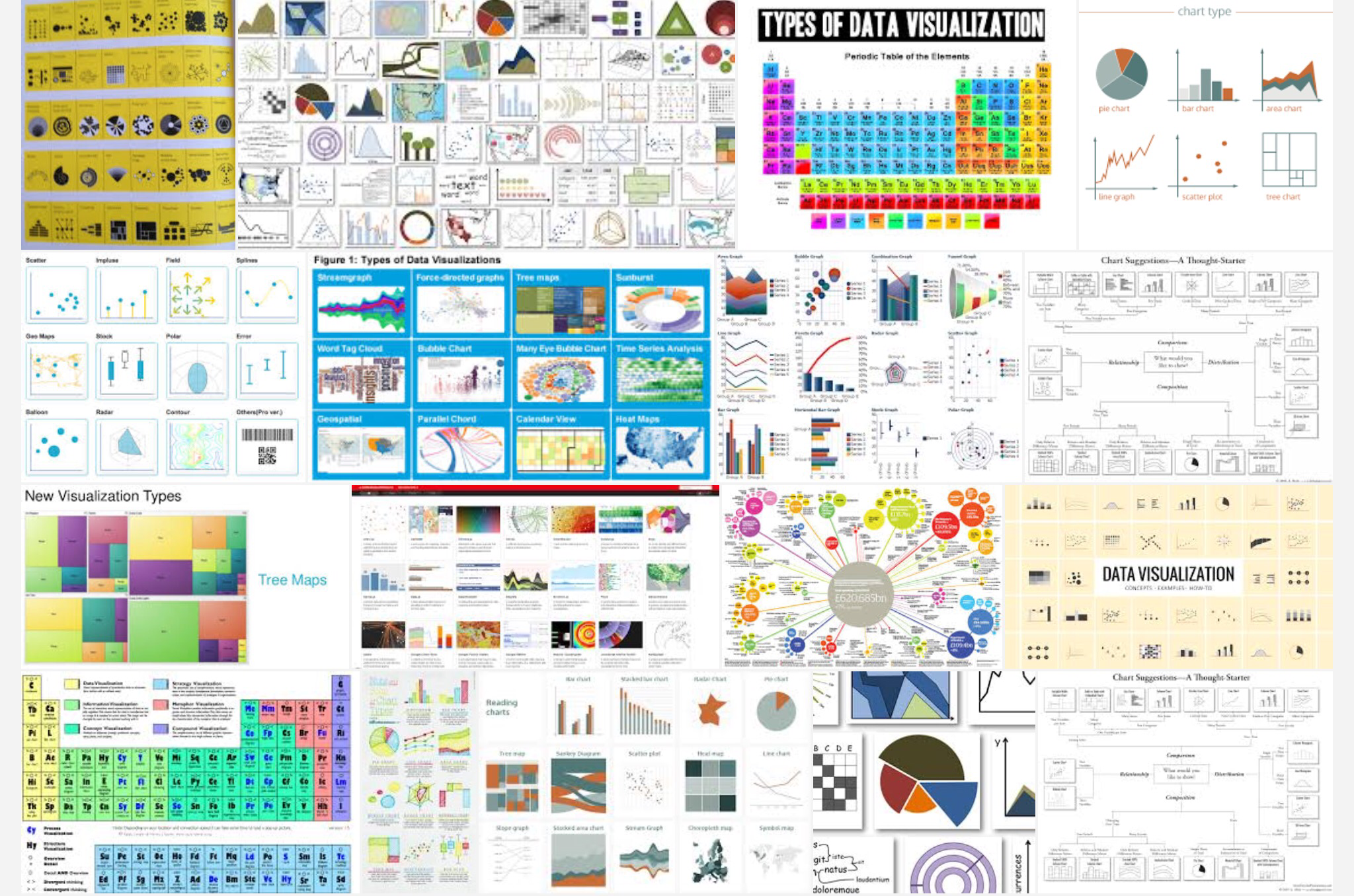 [Speaker Notes: Body 2.3 Learning
The disic0pline of pecha kucha can be a great device to help improve your visual literacy – and your google image searching skills
There is a separate slide set for visual literacy – add link]
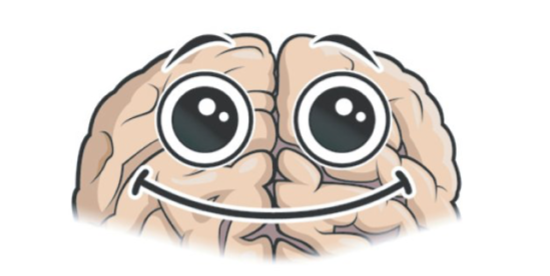 [Speaker Notes: Body 3.4 Learning 
Practicing a creative and agile thinking is essential to academic success
The discipline of creaing pecha kucha, or even just thinking in the pecha kucha frame]
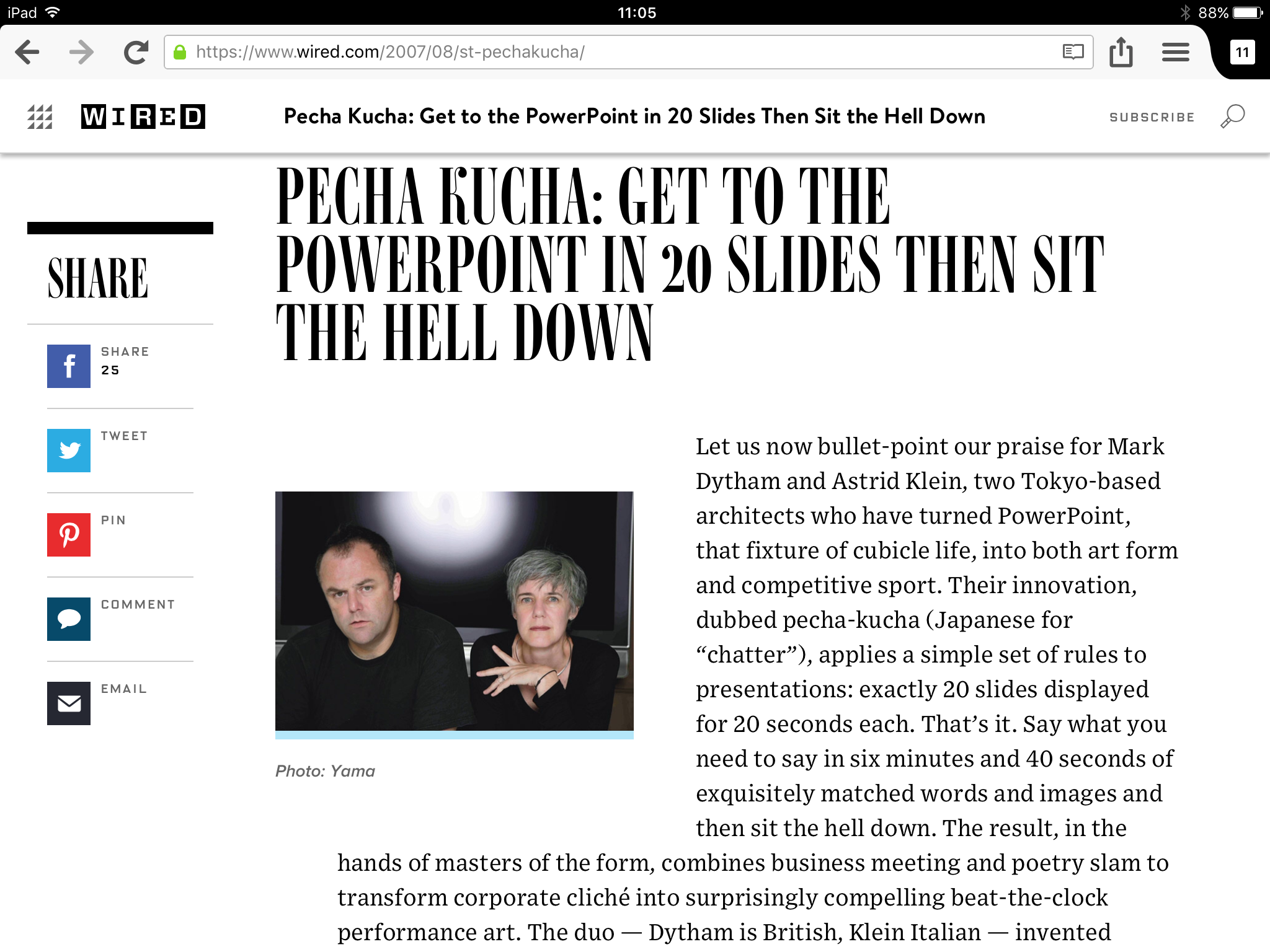 [Speaker Notes: Body 3.1 How to do it


So what do I do? Well, start with some research – you might like to look at a  few slides sets or try to get your head round the ideas by reading a few articles]
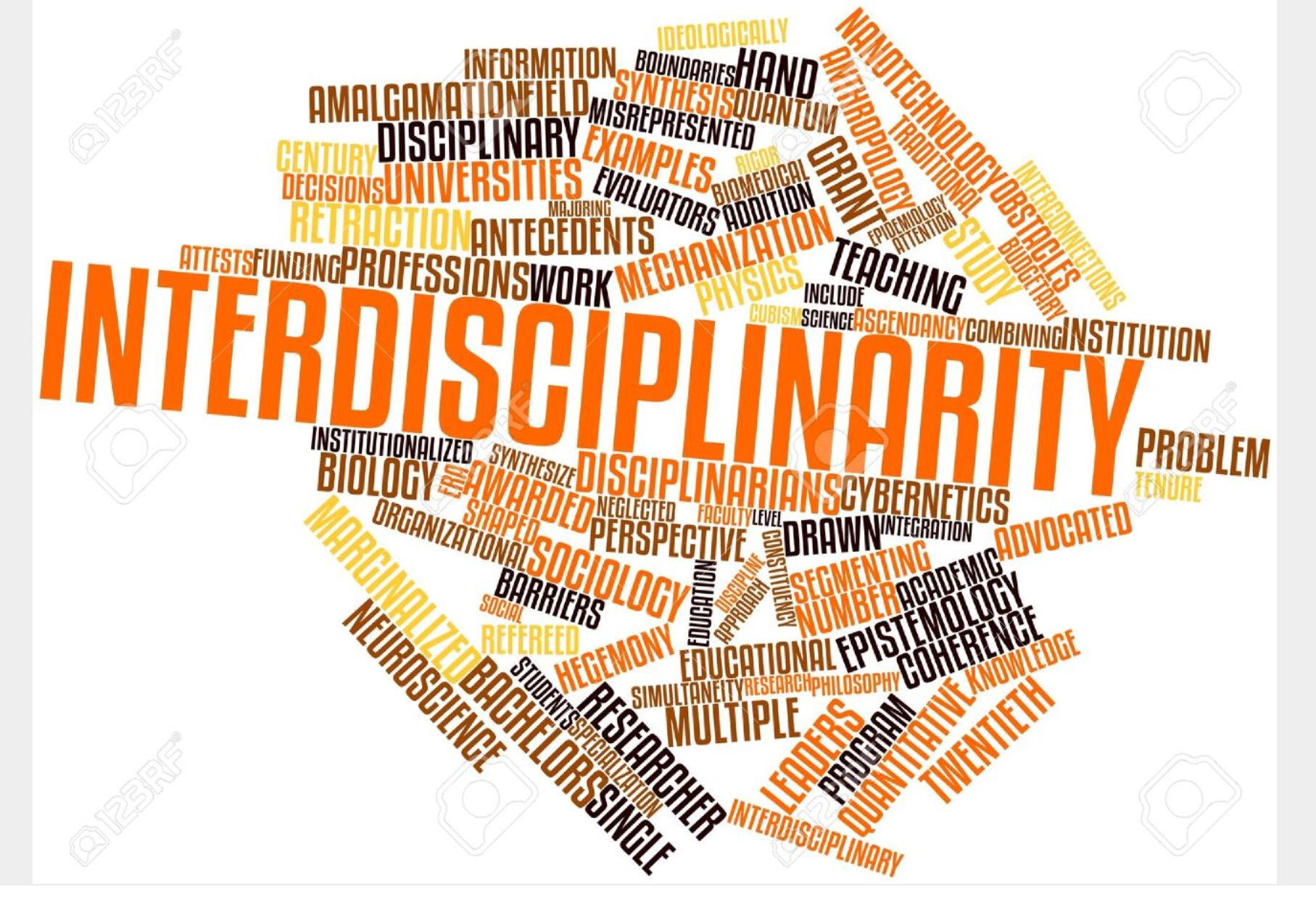 [Speaker Notes: Body 3.2 How to do it
Spend time thinking, turn the thoughts into words and then images
Think about the topic you are  trying to talk about 
Bounce ideas off trusted friends]
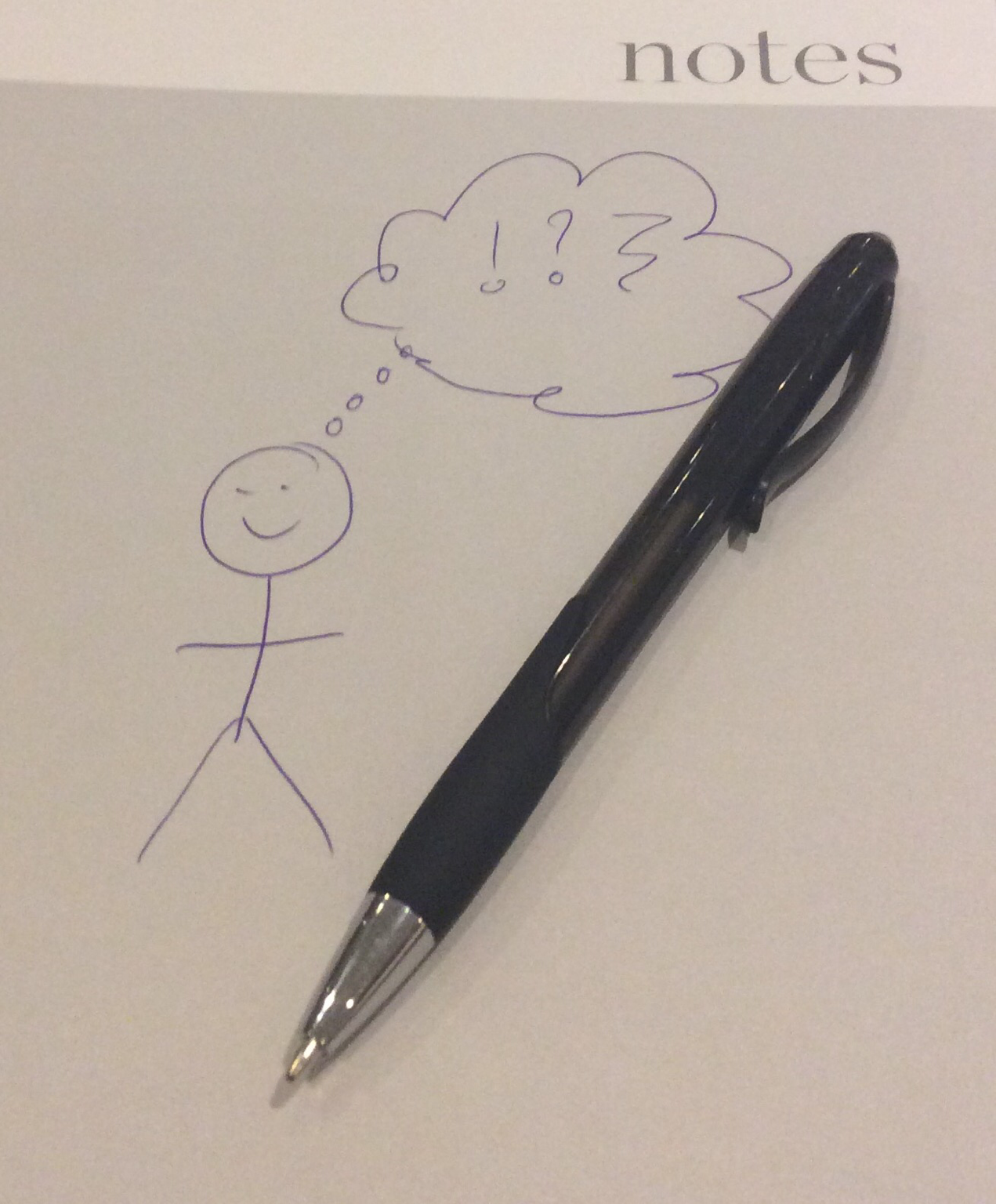 [Speaker Notes: Body 3.3 How to do it
Get out your drawing kit, it does not have to be complex
But there are lots of different approaches which may work
Or you can get out your camera and start snapping]
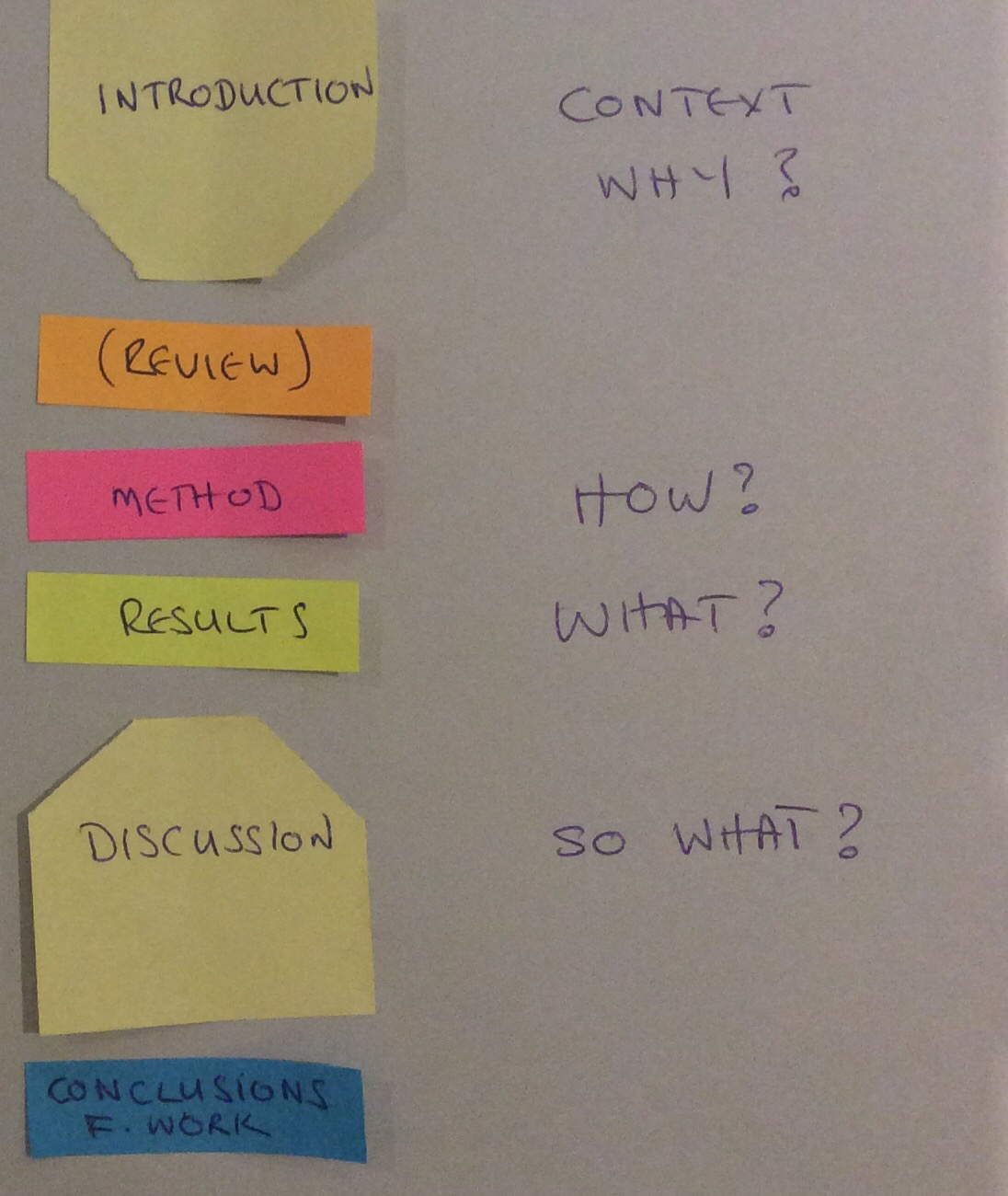 [Speaker Notes: Body 3.4 How to do it
You can use the IMRAD template to help form the structure of an idea
And you can equally learn from established visualisation methods]
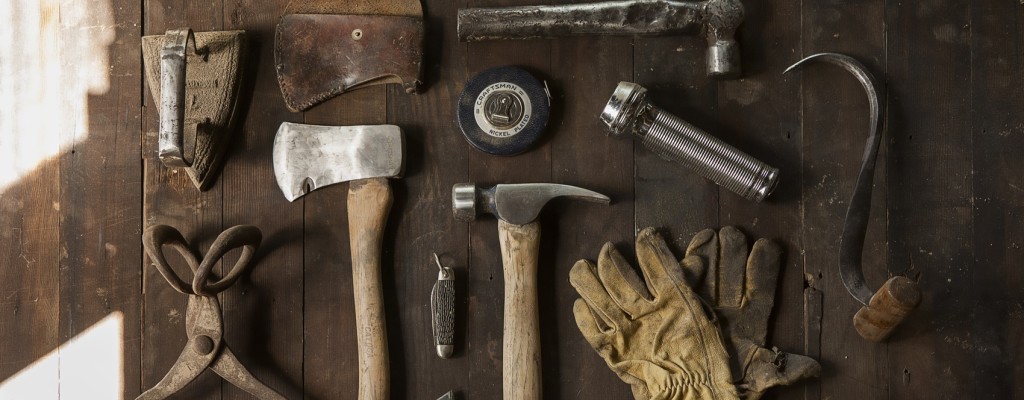 [Speaker Notes: Close 1.1
Understanding and practicing pecha kucha can be a very valuable resource in your academic toolkit
But like any tool you use, you will need to practice to improve your skills]
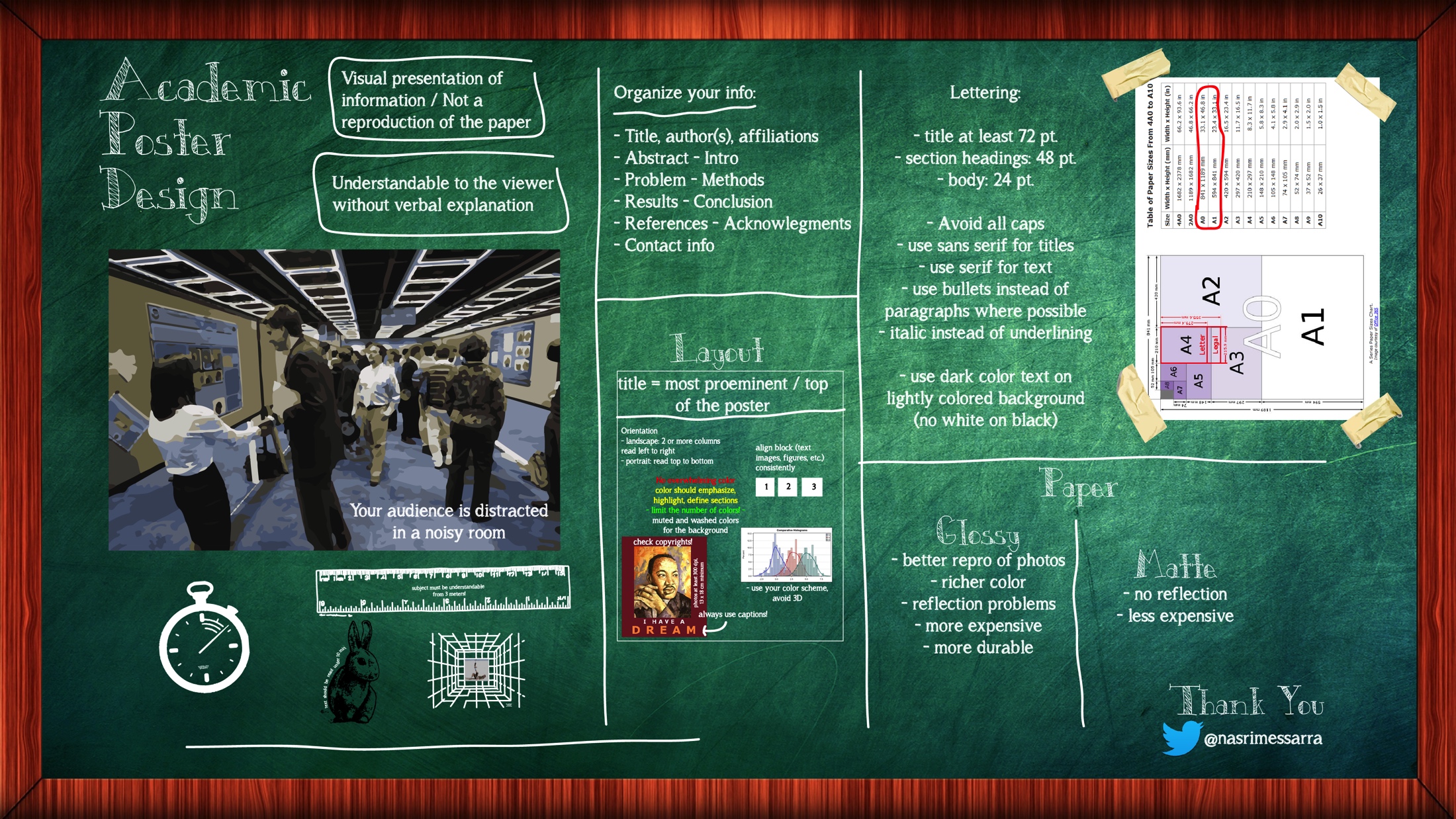 [Speaker Notes: Close 1.2

It is particulalry relevant to the poster activity – but also leads in to building your visual literacy.
Whilst PKs are mostly visual, colourful and photographic,]
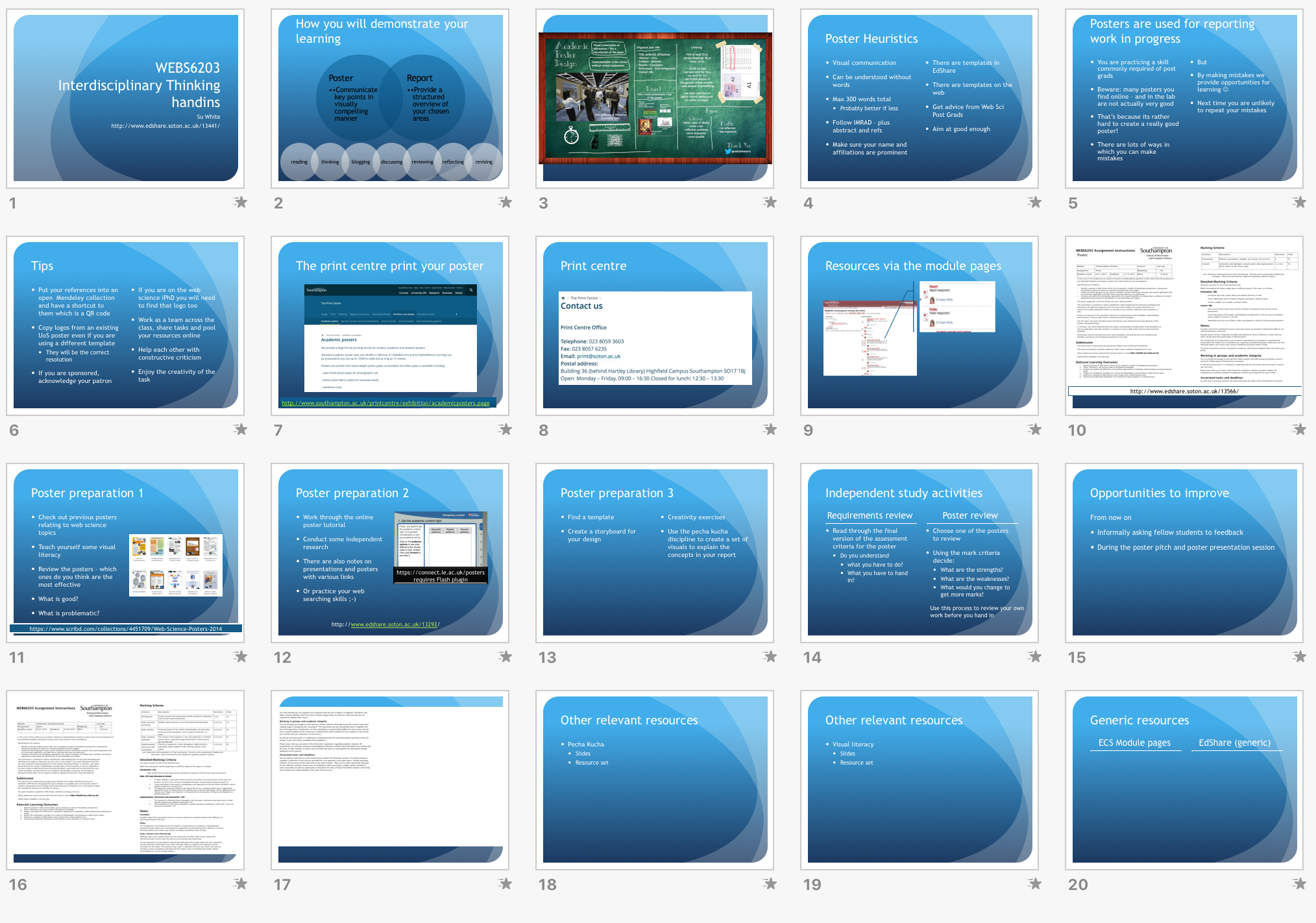 [Speaker Notes: Close 1.3
Follow up with the slides on posters]
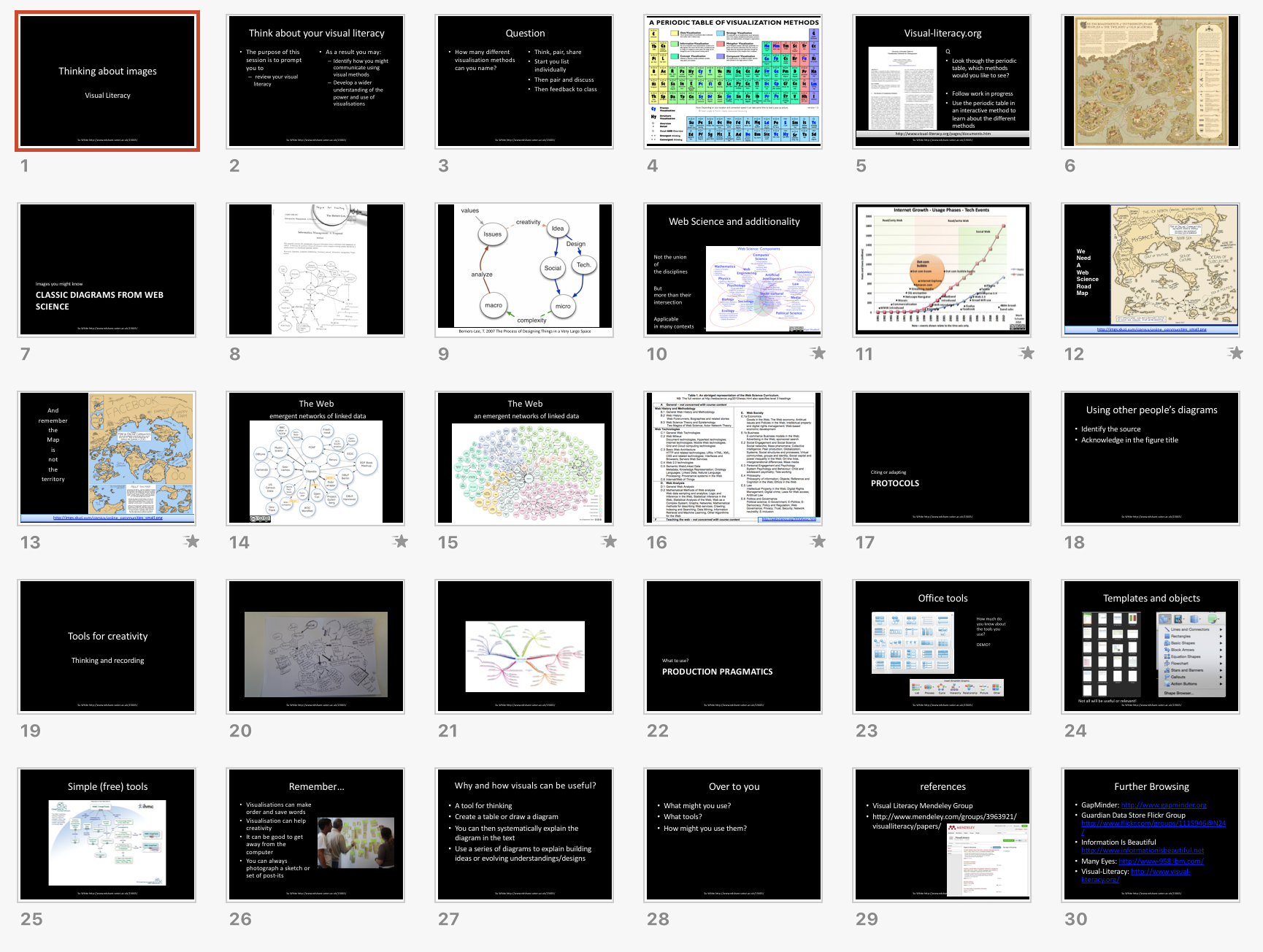 [Speaker Notes: Follow up with the slides on visual literacy]
Next Up
The boring pecha kucha powerpoint explanation